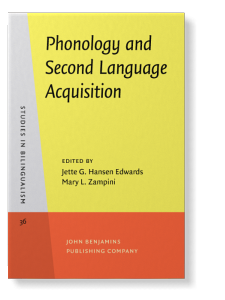 Curriculum Issues in Teaching Pronunciation to Second Language Learnersby Tracey M. Derwing
L2 Phonology Acquisition 
Balogné Bérces Katalin (BBK), PhD 

Dedy Subandowo
Pázmány Péter Catholic University
2021
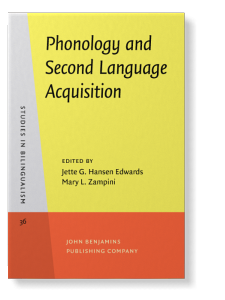 Outline
1. Introduction 
1.1 Aims of the presentation
1.2 EIL, EFL, and ESL context
2. Issues in L2 Teaching Pronunciation
2.1 Designing pronunciation courses
2.2 Key factors that affect success in pronunciation
2.3 Pronunciation curriculum development
2.4 Factors influencing pronunciation and intelligibility
2.5 Instructional pronunciation practice
3. Conclusion 
References
1. Introduction
1.1 Aims of  the presentation : 
Examining the current state of  second language (L2) pronunciation instruction 
Providing general practice to help L2 learners improve their pronunciation
1.2  EIL, EFL, ESL context

The need for pronunciation practice?
The context in which a learner communicates
The learner’s perceived need or desire for pronunciation instruction
The speaker’s intelligibility
English as an International Language (EIL) 

EIL students communicate mostly with other non-native speakers of English.
People use as a lingua franca (e.g. Business, politics, diplomacy, or tourists).
English as a Foreign Language (EFL) 

Environment where English is not spoken.
People are interested in working with native English speakers in their country, or in English speaking countries abroad.
Pronunciation is not a primary issue (e.g. providing reading skills to enable read science-related materials in English).
English as a Second Language (ESL)

Move permanently to a largely English speaking country such as Australia, New Zealand, the United States, or Canada
Wish to integrate into local society as well as employment
ESL students interact with other non-native speakers of English (NNSs) as well as native speakers (NSs)
English is the key communication in their lives.
Good communication skills are extremely useful.
Designing curriculum for L2 teaching pronunciation is needed
2. Issues in L2 Teaching Pronunciation
2.1 Designing pronunciation courses

For teachers : 
Students’ own perceived pronunciation goals (e.g. speaking like an English native speakers)
They felt that they would be respected more if they did not speak with an L2 accent.
Improving intelligibility within the context
L2 learner’s speech interfering with a listener’s comprehension should be the focal point of any instruction (e.g. suprasegmental features)
2.2 Key factors that affect success in pronunciation


Motivation (e.g. professional motivation, pronunciation accuracy, progress in other aspects of language learning) 

Phonological distance between L1 and L2
e.g. L2 Ductch speakers from a wide variety of language backgrounds learned L2 in adulthood showed high level proficiency , albeit native-like accents are those whose L1 backgrounds are closely related to Dutch (German and English)

Aptitude : this justification is intuitively pleasing to teachers who see differences in performance in their classroom that are not easily explained by other factors.
e.g. Two learners from the same L1 background who started learning  their L2 at the same time, under similar conditions, share the same level of motivation can be markedly different in  their ability to produce their new language with relatively accurate pronunciation.
Age 
Critical period for second language learning 
Young children learn L2 before the age of six are identified as NNSs
Older learners tend to be difficult to undertsand foreign accents than younger adults
Having a formal pronunciation instruction (e.g. suprasegmental instruction)
2.3 Pronunciation curriculum development

Need analysis
Individual assessment of students’ need 
Many texts provides a diagnostic tool to help teacher identify speech error (e.g. Listening or speaking tests)
Students’ diagnostic profile (e.g individual speech behaviour, speaking with sufficient volume)
Help teacher monitor several aspects of students’ productions as well as perception.
ESL students’ difficulties 
Perceptual: hearing differently from NSs (e.g. an L2 sound closes to L1, difficult to perceive a difference) 
Mispronunciation: students may not know how a given lexical should be pronounced.
Not all speakers of a given language will have these errors (e.g. Cantonese speakers have difficulties in /l/ and /r/)
Suggestion for teaching : a predictable core set of linguistic features : segmentals
2.4 Factor influencing pronunciation and 

intelligibility 

General speaking habit (e.g. Volume, eye gaze, clarity, speech rate)
Voice quality (e.g. Speakers’ vocal output related to L2 accents)
Teaching suggestion: activities connecting to voice quality and the expression of emotion
Several aspects of intonation (e.g. ESL students’ intonation in English did not use pitch contrast in the same way as NSs)
Teaching suggestion: discourse level approach to intonation  and the use of authentic texts
Technology  in pronunciation teaching to  give clear explanation of meaning of intonational choices
2.4 Factor influencing pronunciation and intelligibily

Stress and segmental (e.g. minimal pairs)
Teaching suggestion : a rank ordering of vowels and consonants
Predictability of syntax: grammaticality of utterances
“Familiarity promotes comprehensibility” (Gass and Varonis, 1984)
Teaching suggestion : classroom work on idiomatic expressions, predictable chunks, and oral grammar
Choices and discourse markers (e.g. Lexical discourse markers and degree of lexical specificity)
2.5 Instructional Pronunciation Practice
1) Mixed vs same L1 classes : advantages and disadvantages
Same L1 classes : students share a number of problems at both segmental and suprasegmental 
Mixed L1 classes: the variability at the  level of segments is tremendous. 
Help teachers ensure that activities will be beneficial to most of the students in a homogenous class.  However, it seems to be easy for teachers to miss individual differences. 
A minor advantage to intelligibility if an L2 learner interacts with someone who has the same L1. 
Mixed L2 classes : listening practice due to variety of speakers’ L1 background, and working hard to make comprehensible to other members of the class
English language media (e.g. radio, television, movies, books, on tape and internet) as well as teacher-directed contact activities.
2) Stand-alone classes vs incorporation into general language curriculum

Stand-alone classes : students are supposed to move from controlled practice of pronunciation to communicative activities. 
Focus on speaking, pronunciation practice is non-exist
A set of guiding principles for incorporating pronunciation into ESL/EFL classroom: 
To aim for a primary though not an exclusive focus on suprasegmentals
To maintain a central focus on speaking in the class
That pronunciation instruction should fit the constraints of the speaking task.
Incorporation into general L2 curriculum 

Involving pronunciation as part of the curriculum from the beginning, focusing on meaningful units of speech such as phrases, and  short sentences

Focusing on rhythm and intonation in a non-technical way at the early stages of language learning

Teaching phrases that contain set intonation patterns, such as “in no time” and “for a change” as phonological chunks to help speakers sound fluent.
3) Textbook and Technology 

General preparation books for second language teachers help pronunciation teaching
Focus on segmental materials: Pronouncing American English: Sounds, Stress and Intonation
Focus on suprasegmental materials : Jazz Chants and Clear Speech are still popular among L2 teachers.
Levis (1999) recommends four teaching principles of intontion: 
Teach intonation in an explicit context; 
Make learnable and generalizable statements about meaning;
Teach intonation in the context of a communicative focus;
Teach intonation with realistic language
Technology 

Without direct supervision
Teachers need to pay attention on the electronic programs including advantage vs disadvantage
The top ESL programmes: 
Streaming Speech  
Connected Speech
A number of training techniques using new technology could be valuable models for commercial development
4) Measuring improvement 

Progress through awareness: stress makes a difference in meaning  (e.g. Does he speak Hungarian?  vs Does he speak Hungarian?
A narrow transcription of students’ speech samples
Intelligibility and comprehensibility as indicator to measure improvement
Feedback from listeners
Listener assessments: Dictation tasks, video or audio recording of students presentations, followed by comprehension question
Collaboration with L2 teacher preparation program : gaining experience listening in an analytic manner to L2 speech
The response of listeners
5) Social issues : 
Social consequences of having an L2 accent
The goal of pronunciation teaching is to enhance the communication experiences that L2 speakers have with their interlocutors. 
L2 speakers are discriminated because of their accents even reactions by interlocutors may not be aware of themselves (e.g. Rubin’s (1992) Caucasian and Chinese rates based on the photograph)
Curricula proposes : open discussion of attitudinal research and discussion of strategies for dealing with difficult interlocutors are appropriate
6) Teacher preparation : 


The individuals who are best suited to provide appropriate instruction are thus second language teachers familiar with second language acquisition theory and practice. 
Many language teachers have little or no formal preparation to teach pronunciation 
30% teachers in Canada had any formal pronunciation teacher training, and limited workshops
Conference presentation the only way to enhance 
Many Australian teachers are quite uncomfortable with idea of teaching pronunciation to their students
Called for improving training of English language teachers in pronunciation in Britain 
Computer labs for pronunciation practice
6.1 Insufficient teacher training: 

The provision of inaccurate information to L2 students
Teachers tell only about duration e.g. long vs short sounds
Include at least one pronunciation teaching that cover pronunciation curriculum development and a hands-on component in which student teachers could implement some elements of what they are being taught
6.2 Strategies : 
arranging for a hands-on experience in an L2 classroom; 
developing case narratives from the perspectives of both L2 speakers and pronunciation teachers; 
helping teachers to assess technologies with a critical eye in order to make most what is available; 
relating pronunciation teaching to current research and practice is TESL generally; preparing teachers to determine theirs students’ needs in authentic speaking situations; 
teaching in styles that enrich graduate students”
Conclusion
Addressing general overview of the current state of  second language (L2) pronunciation instruction 
Providing the context of EIL, EFL, and ESL context and the need of pronunciation instruction
Highlighting key issues in relevance to L2 teaching pronunciation including factors affecting the success, pronunciation and intelligibility relationships, designing pronunciation courses, promoting students’ pronunciation assessments, and instructional practices
The topic discussion leads to help L2 learners improve their pronunciation
References
Derwing, T. M. (2008). Curriculum issues in teaching pronunciation to second language learners. Phonology and second language acquisition, 36, 347-369.
﻿Gass, S., & Varonis, E. M. 1984. The effect of familiarity on the comprehensibility of nonnative speech. Language Learning 34: 65–89.
﻿Rubin, D. L. 1992. Non-language factors affecting undergraduates’ judgments of nonnative English speaking teaching assistants. Research in Higher Education 33: 511–531.